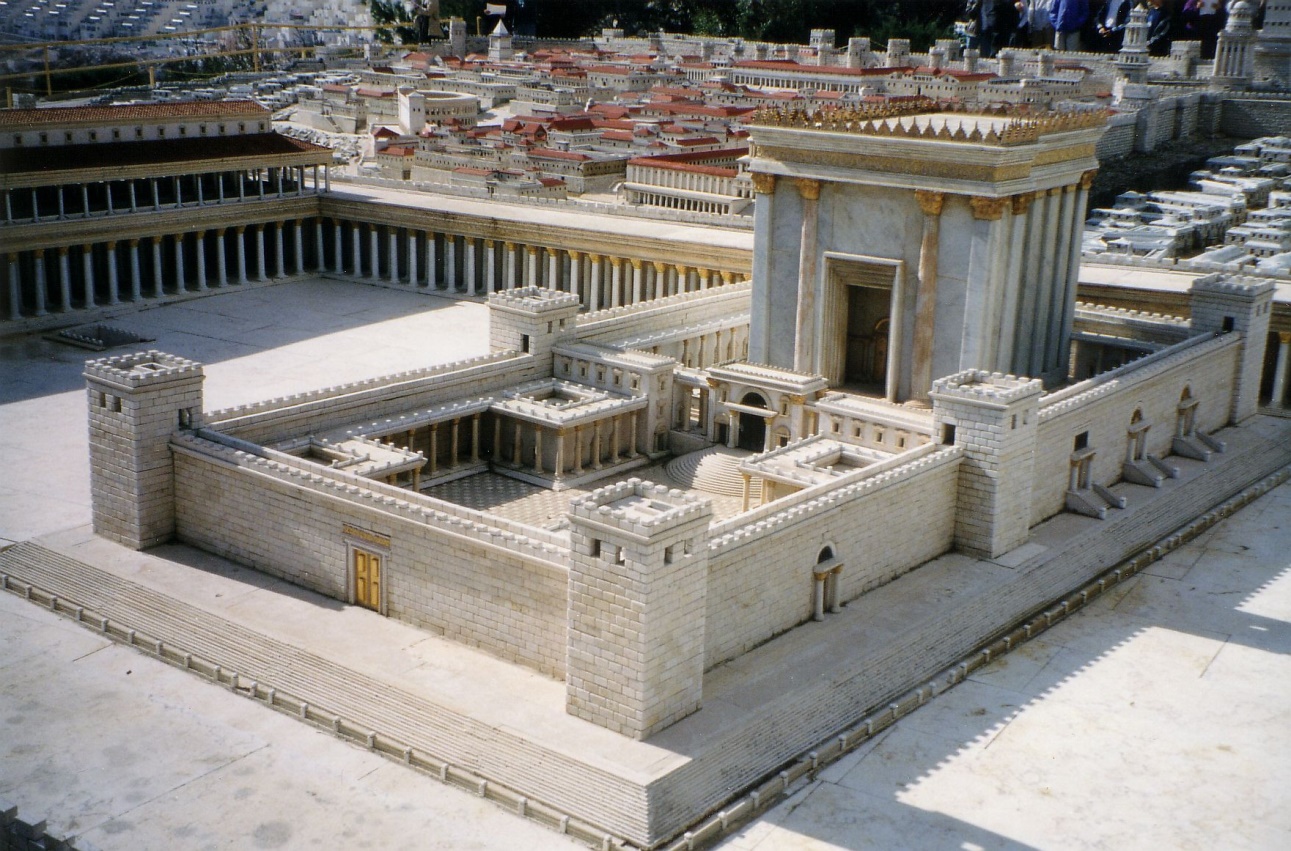 The Dome of the rock
Moshea di Al-Aksa
Moschea
Moschea
Moschea di Al-Aksa